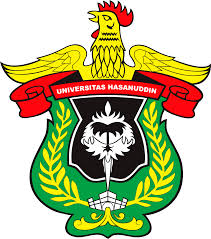 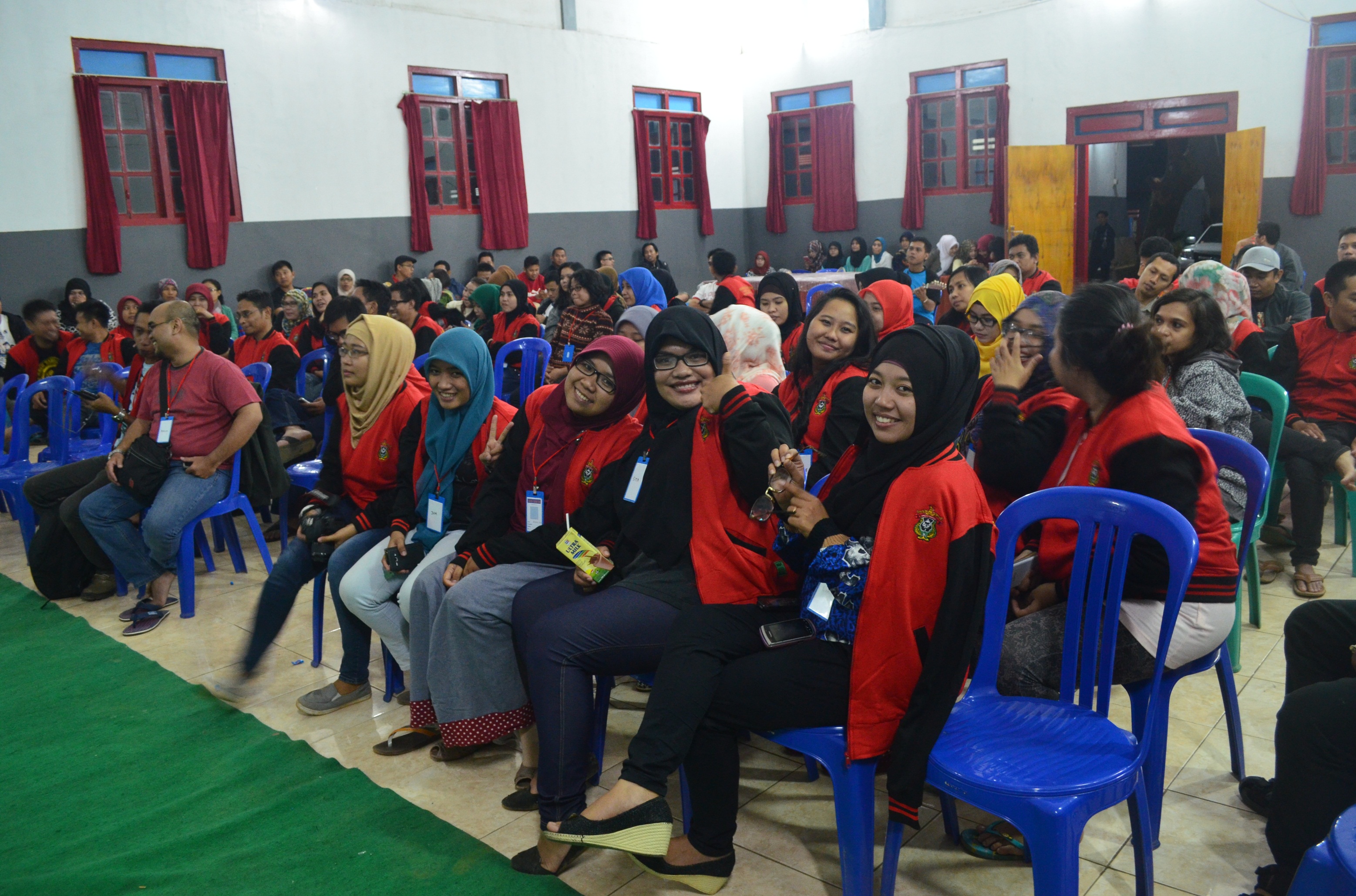 BIAS ETNOSENTRISME dalam PENGEMBANGAN PENELITIAN
Dian Fitriana Eka Putri (P1400214017)
ETNOSENTRISME
Sikap emosional sendiri ras, bangsa, atau budaya unggul untuk semua orang lain” (Webster New World Dictionary)
Pengembangan Penelitian Dalam Metodologi Bias
Pengaruh Bahasa  Pada Penelitian Lintas Budaya
Kesimpulan Pembahasan
[Speaker Notes: KILLER  PRESENTATIONS Series - 1001 Power Templates & Presentations Tools You Must See Before You Die
© 2013  IDEASMAX, All Rights Reserved. All Accompanying Logos, Brands and Product Name are Trademark and Registered by Their Own Companies
Presentation Services - www.ideasmax.com – SMS Center : 087-8816-000-78 – e-mail:creator@ideasmax.com]
Metodologi Bias Dalam Pengembangan Penelitian
Pendekatan 
Teoritis
[Speaker Notes: KILLER  PRESENTATIONS Series - 1001 Power Templates & Presentations Tools You Must See Before You Die
© 2013  IDEASMAX, All Rights Reserved. All Accompanying Logos, Brands and Product Name are Trademark and Registered by Their Own Companies
Presentation Services - www.ideasmax.com – SMS Center : 087-8816-000-78 – e-mail:creator@ideasmax.com]
TEORI INDEKS
Menyatakan bahwa pembangunan sosial ekonomi diukur dari segi masa kuatifiable (pengujian statistik).
[Speaker Notes: KILLER  PRESENTATIONS Series - 1001 Power Templates & Presentations Tools You Must See Before You Die
© 2013  IDEASMAX, All Rights Reserved. All Accompanying Logos, Brands and Product Name are Trademark and Registered by Their Own Companies
Presentation Services - www.ideasmax.com – SMS Center : 087-8816-000-78 – e-mail:creator@ideasmax.com]
TEORI DEFERENSIASI
Teori Deferensiasi : : Teori Diferensiasi menggambarkan modernisasi sebagai  "munculnya peran-segmentasi, diferensiasi kelembagaan, dan adopsi nilai-nilai baru yang sesuai dengan perubahan tersebut" (Elliott dan Golding, 1974: 232)
[Speaker Notes: KILLER  PRESENTATIONS Series - 1001 Power Templates & Presentations Tools You Must See Before You Die
© 2013  IDEASMAX, All Rights Reserved. All Accompanying Logos, Brands and Product Name are Trademark and Registered by Their Own Companies
Presentation Services - www.ideasmax.com – SMS Center : 087-8816-000-78 – e-mail:creator@ideasmax.com]
TEORI DIFUSI
Penawaran utama dari proses yang dilalui eksternal  mendorong perubahan dimasukkan ke dalam keyakinan dan pola respon mereka mengadopsi perubahan
[Speaker Notes: KILLER  PRESENTATIONS Series - 1001 Power Templates & Presentations Tools You Must See Before You Die
© 2013  IDEASMAX, All Rights Reserved. All Accompanying Logos, Brands and Product Name are Trademark and Registered by Their Own Companies
Presentation Services - www.ideasmax.com – SMS Center : 087-8816-000-78 – e-mail:creator@ideasmax.com]
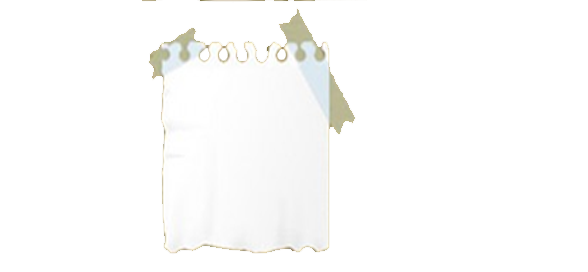 Kedua, petani kecil mengalami kesulitan memperoleh kredit dari lembaga pemerintah dan swasta
Pertama, politisi di sebagian Dunia Ketiga negara yang terkenal tidak peduli akan nasib nafkah petani
Kesadaran untuk inovasi di Negara Dunia Ketiga bukan pada tradisionalisme tapi struktur sosial (Petani)
[Speaker Notes: KILLER  PRESENTATIONS Series - 1001 Power Templates & Presentations Tools You Must See Before You Die
© 2013  IDEASMAX, All Rights Reserved. All Accompanying Logos, Brands and Product Name are Trademark and Registered by Their Own Companies
Presentation Services - www.ideasmax.com – SMS Center : 087-8816-000-78 – e-mail:creator@ideasmax.com]
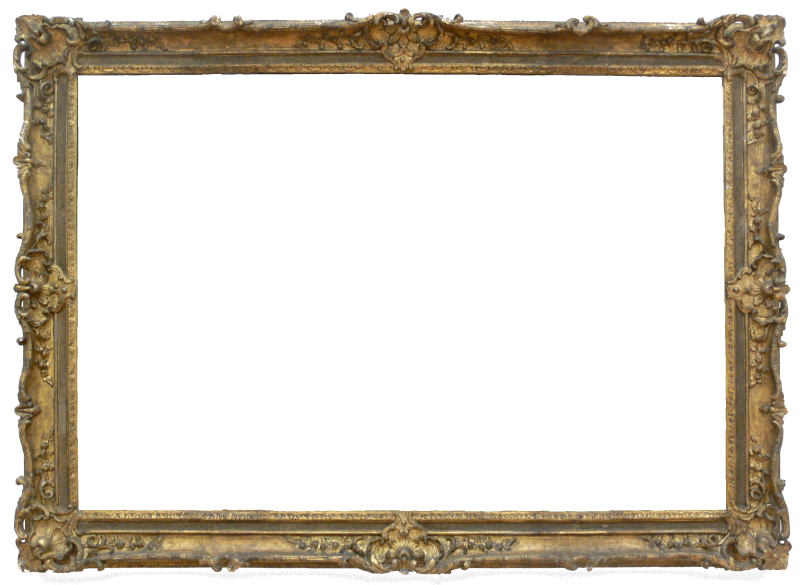 bagaimana bahasa yang berbeda, serta orientasi nilai dan penilaian kode linguistik, dapat mempengaruhi konsep, tingkah laku dan analisis penelitian lintas budaya
Pengaruh Budaya
Dalam Penelitian Lintas Budaya
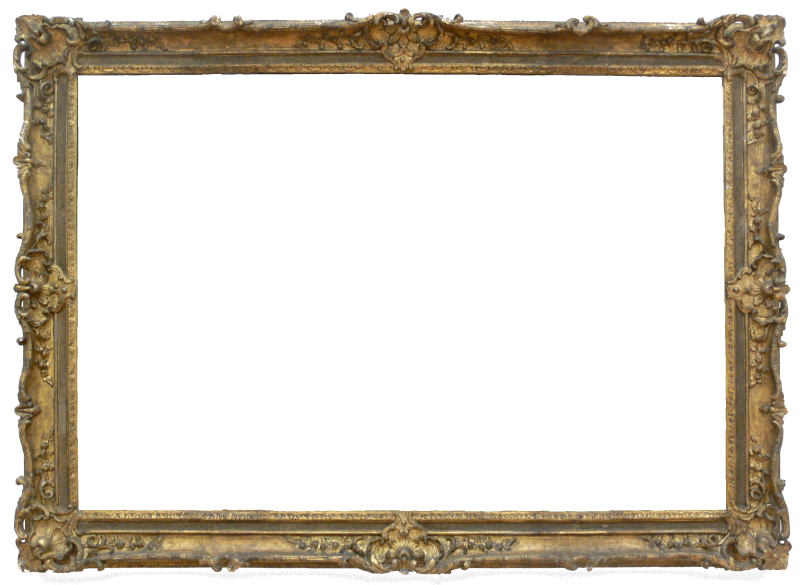 perbedaan dalam sintaksis, fonologi, dan fitur lain dari bahasa yang berbeda, dan ada beberapa bukti bahwa perbedaan ini mempengaruhi persepsi (Carroll dan Casagrande, 1958)
Banyak ilmuan ketiga mulai mempertanyakan “kejujuran” dari beberapa peneliti lintas budaya
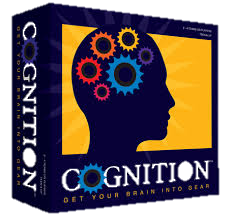 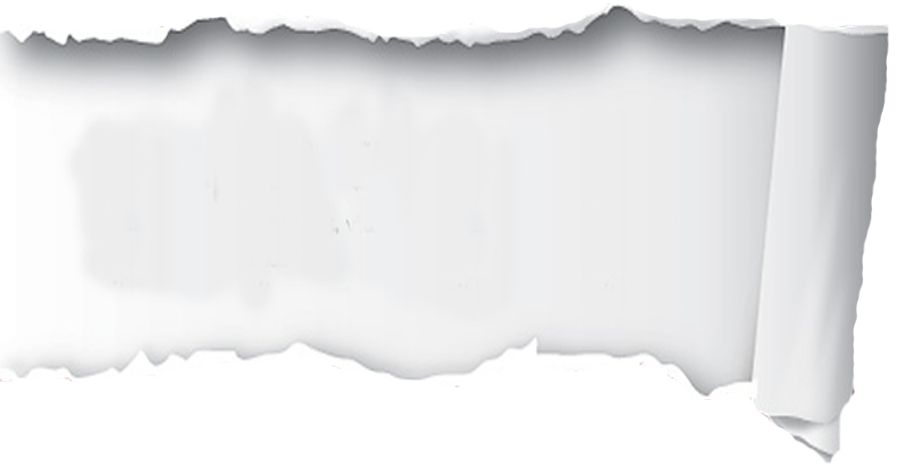 Argumen mereka terangkum dalam Vernon (1969: 10) kata-kata: ". Kami (sarjana Barat) cenderung untuk mengevaluasi kecerdasan kelompok etnis lain pada kriteria yang sama, meskipun pasti akan lebih psikologis suara untuk mengenali bahwa kelompok-kelompok seperti itu diperlukan, dan merangsang, pertumbuhan yang mental berbeda serta keterampilan fisik untuk menghadapi lingkungan khusus mereka, bahwa mereka memiliki kecerdasan yang berbeda
Konsep yang digunakan dalam mengukur kompetensi kognitif budaya, harus berasal dari budaya itu sendiri
[Speaker Notes: KILLER  PRESENTATIONS Series - 1001 Power Templates & Presentations Tools You Must See Before You Die
© 2013  IDEASMAX, All Rights Reserved. All Accompanying Logos, Brands and Product Name are Trademark and Registered by Their Own Companies
Presentation Services - www.ideasmax.com – SMS Center : 087-8816-000-78 – e-mail:creator@ideasmax.com]
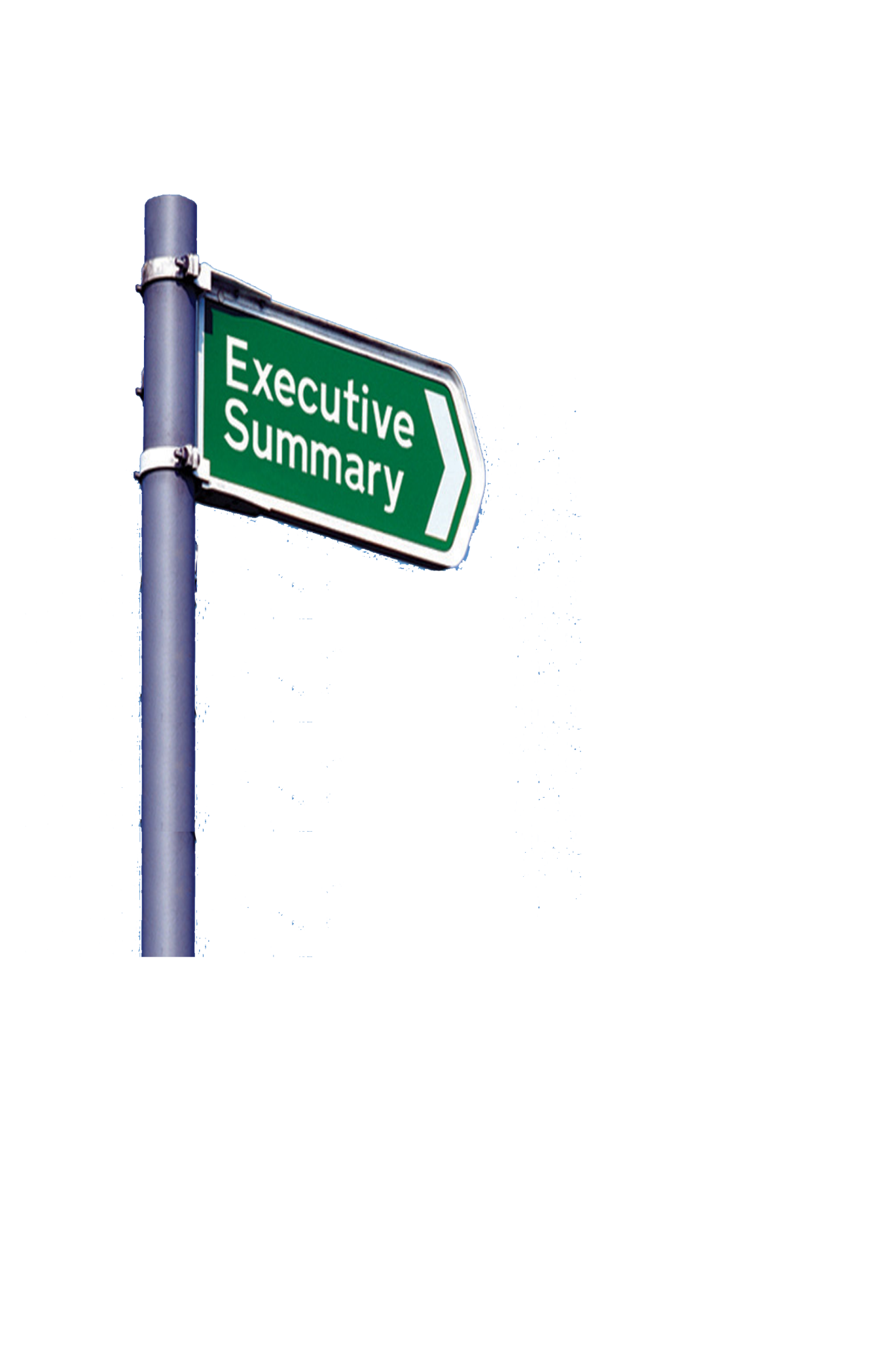 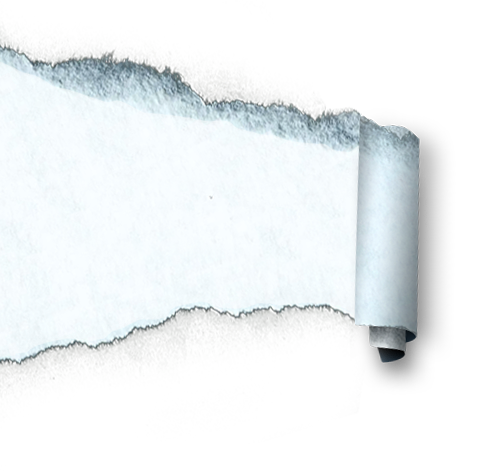 Ilmu adalah bersedia untuk menerima fakta bahkan ketika mereka menentang harapan. Percobaan tidak selalu keluar sebagai salah satu yang diharapkan. namun fakta harus berdiri dan putus harapan.(Skinner 1953)
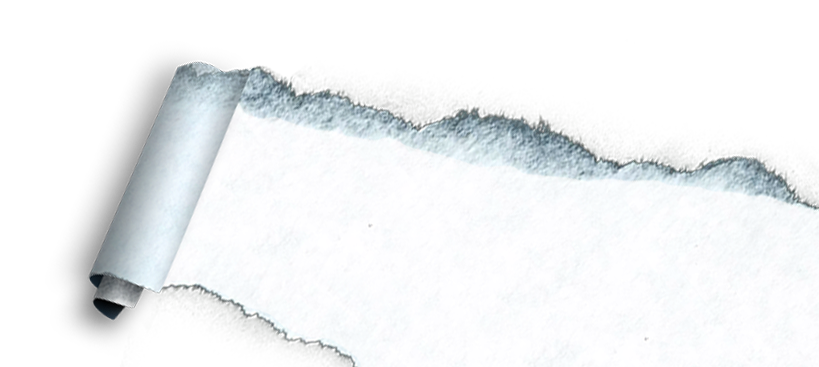 Bahwa budaya mempunyai cara berbeda memandang dan menangani sosial, ekonomi, dan masalah politik.
[Speaker Notes: KILLER  PRESENTATIONS Series - 1001 Power Templates & Presentations Tools You Must See Before You Die
© 2013  IDEASMAX, All Rights Reserved. All Accompanying Logos, Brands and Product Name are Trademark and Registered by Their Own Companies
Presentation Services - www.ideasmax.com – SMS Center : 087-8816-000-78 – e-mail:creator@ideasmax.com]